7th Grade Groups
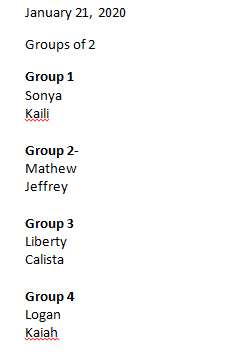 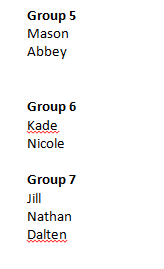